Separating Mixtures
Mixtures are physically combined
Processes to separate them are physical processes
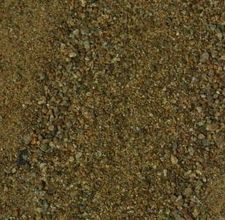 Sand and iron fillings
Look at physical properties to separate them
A few common methods…
Filtration
Distillation
Crystallization
Chromatography
Filtration
Uses a porous barrier to separate a solid from a liquid
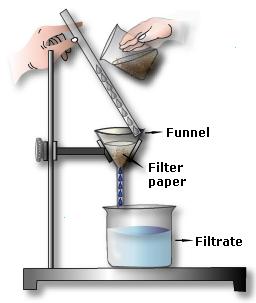 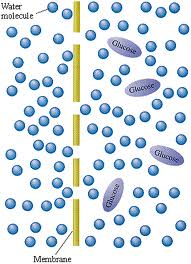 Filtration Examples
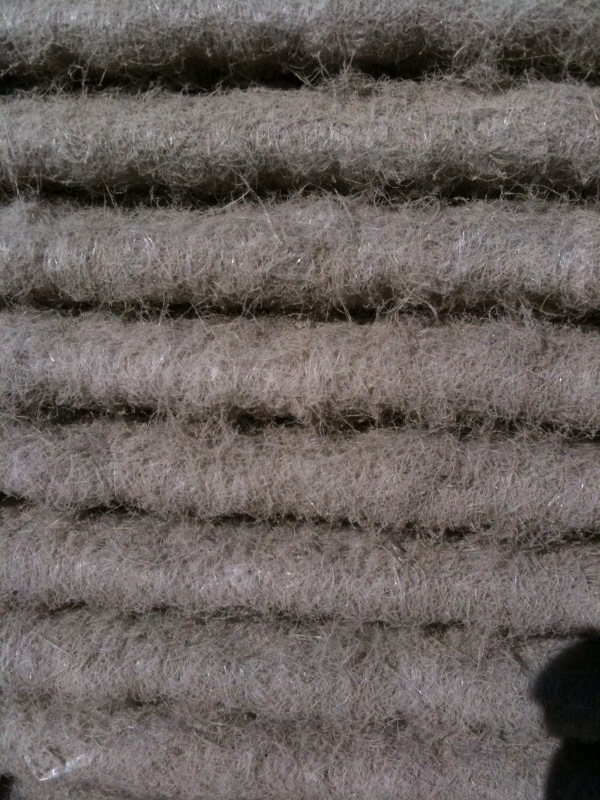 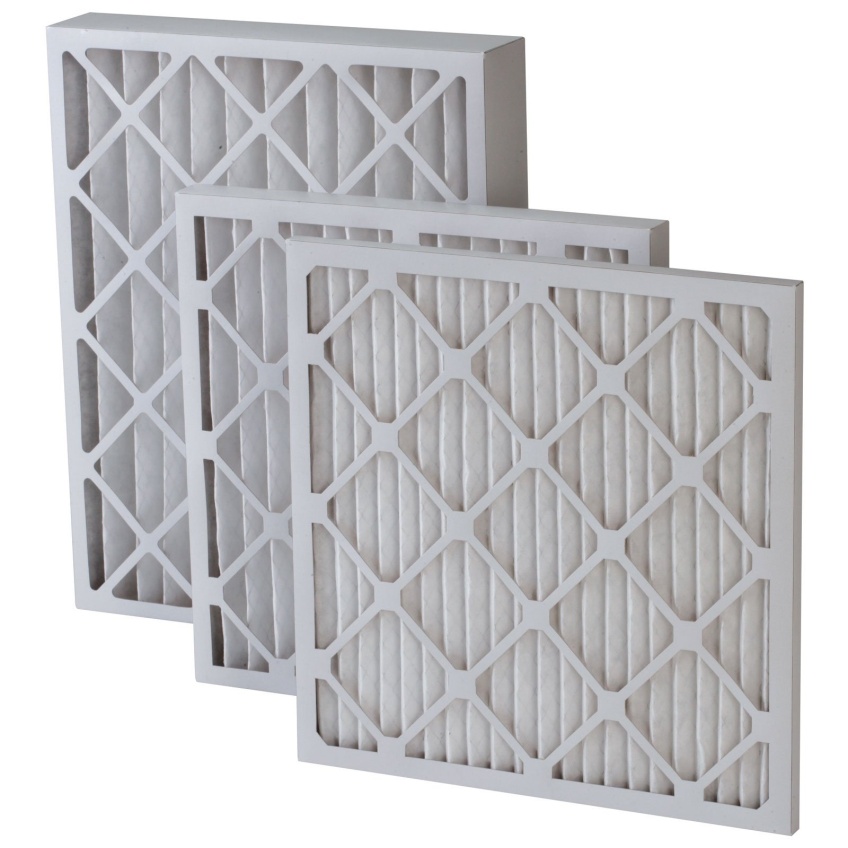 Heater and AC
Filtration Examples
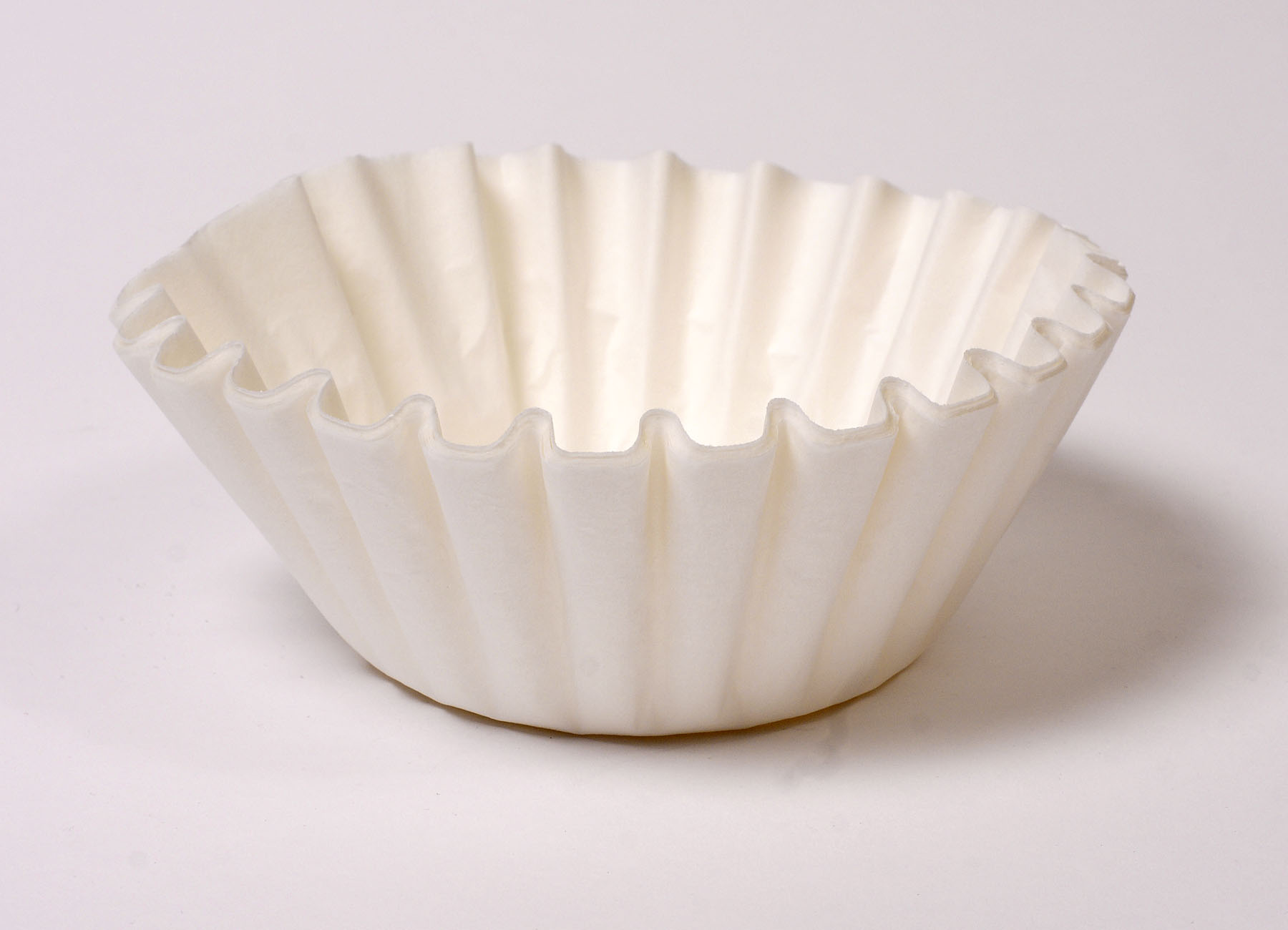 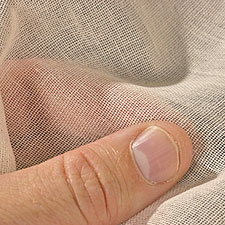 Coffee Filter or Cheesecloth
Filtration Examples
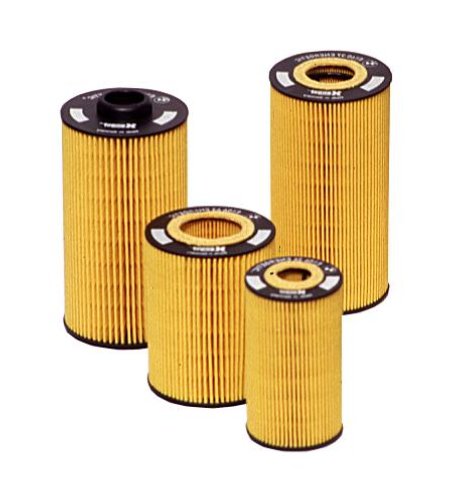 Air and oil filters for vehicles
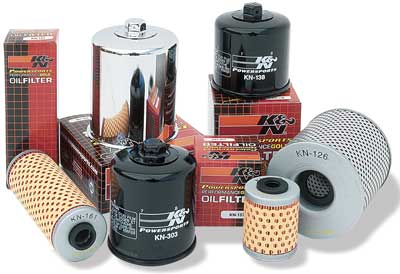 Filtration Examples
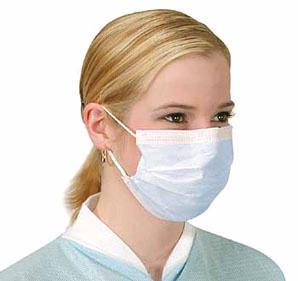 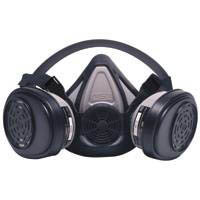 Filters germs or chemicals from the air
Filtration Examples
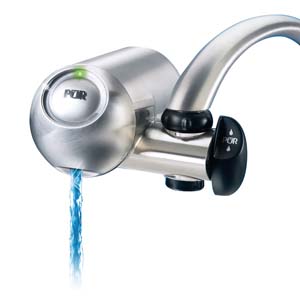 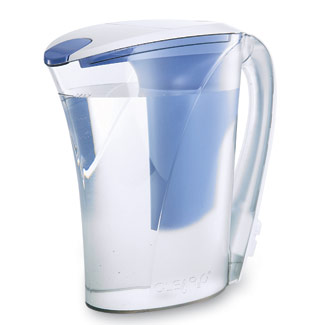 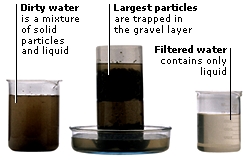 Water filter
Filtration Examples
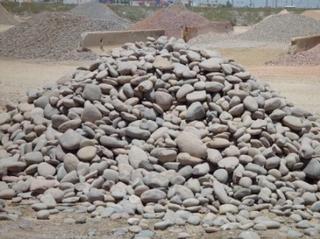 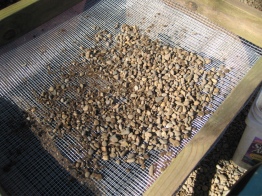 Gravel pits
Filtration Examples
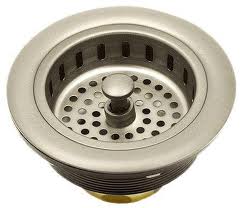 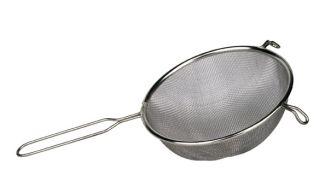 Kitchen Drain or Sieve
Distillation
Uses the different boiling points of the substances
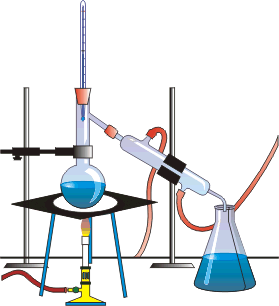 Distillation
The substance with the lowest boiling point will vaporize first
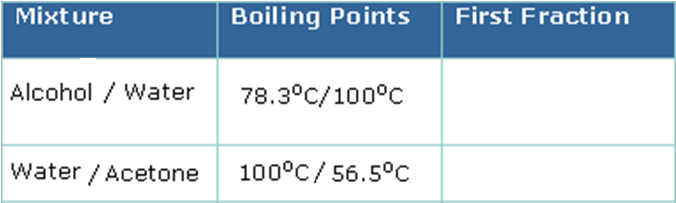 Distillation to get gasoline
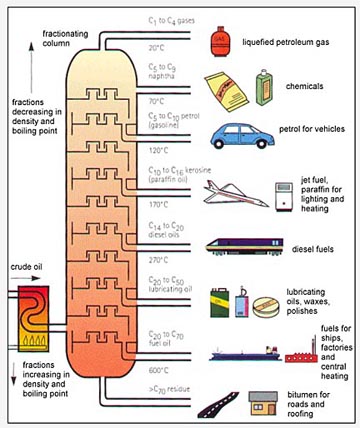 Crystallization
Forms pure solid crystals from a solution
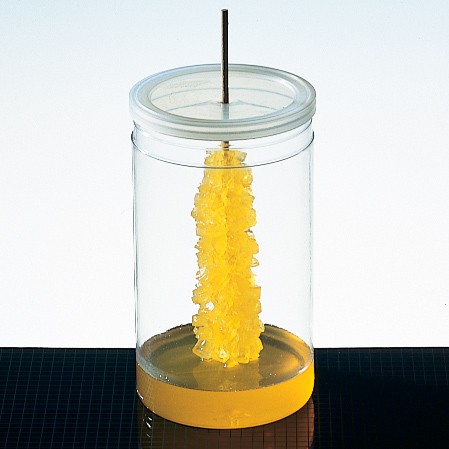 When a solution contains as much of a solute as it can possible hold, adding even the tiniest amount can cause the solvent to come out of the solution and collect as crystals on any available surface.
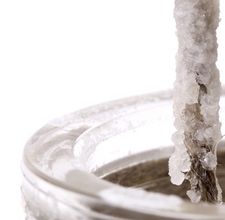 Salt water solution
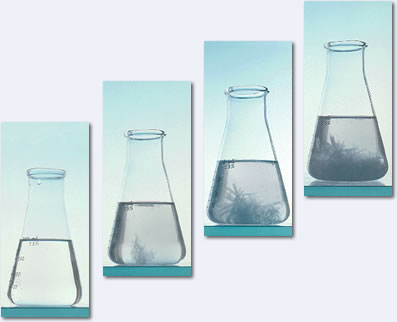 Chromatography
Separates and identifies parts of a mixture by how they travel across a substance
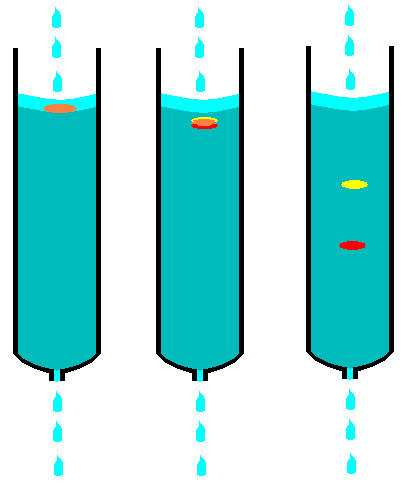 Chromatography Examples
Inks or Dyes
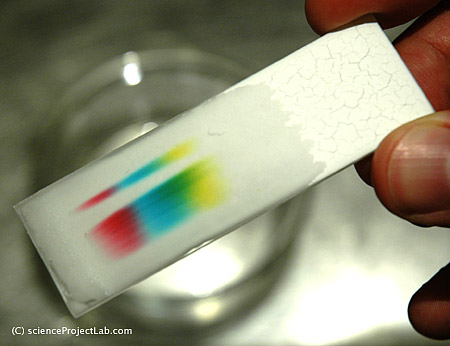 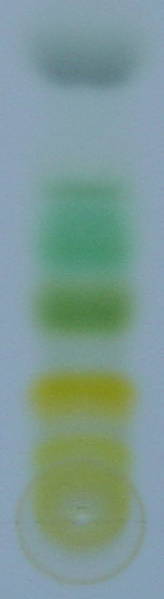 Chromatography Examples
Forensics!!!
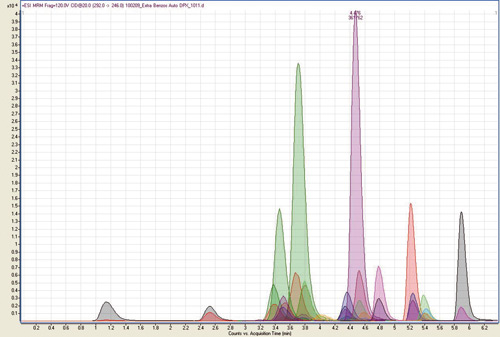 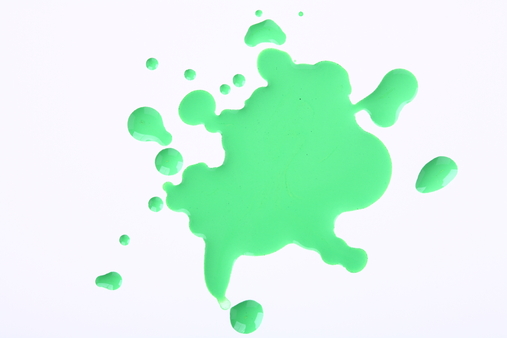 Mystery substance
Chromatography Examples
Mapping DNA
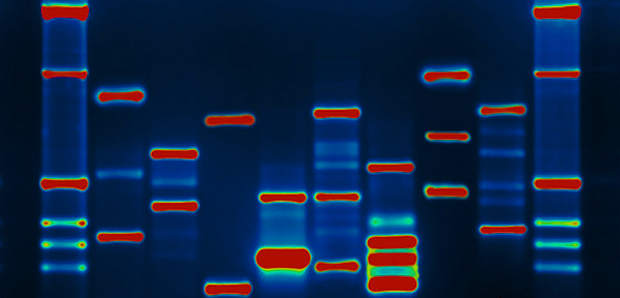 Chromatography Examples
Detecting drugs in urine
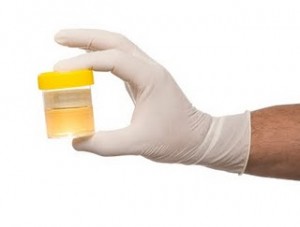